Words for Emotions and Moods__Volume V
bitter/compassionate
disappointed/grateful
optimistic/pessimistic
agitated/composed
introverted/extroverted

flattered/insulted
ornery/agreeable
resentful/pleased
triumphant/defeated
alienated/gregarious
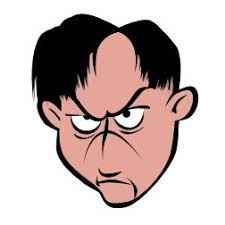 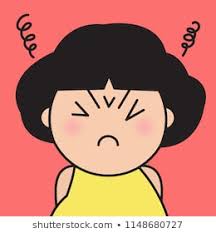 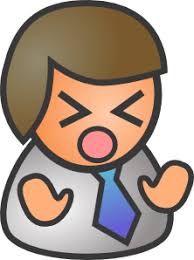 bitter
Talk with your partner about why
one of the people in the picture might
feel bitter.
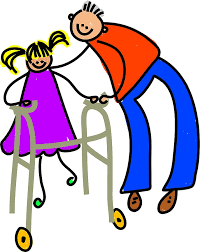 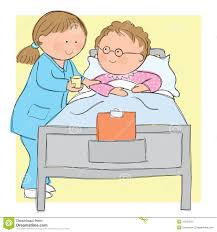 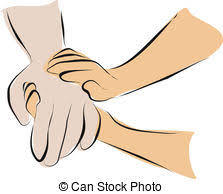 compassionate
Talk with your partner about what you might
say to let someone know that you feel
compassionate about them.
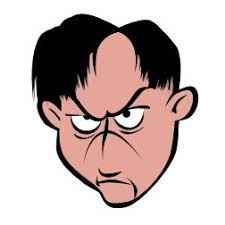 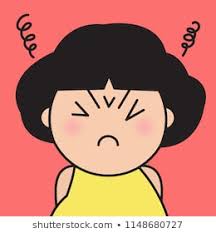 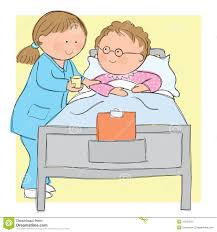 bitter or compassionate?
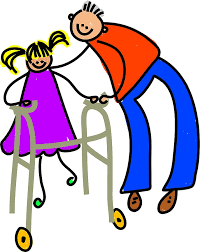 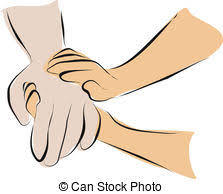 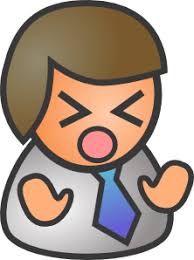 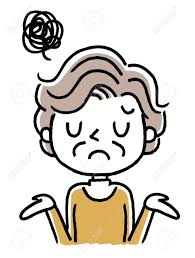 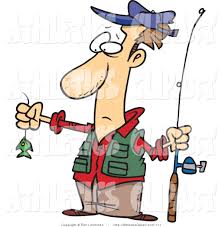 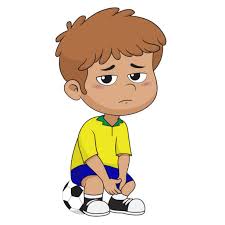 disappointed
Talk with your partner about why
one of the people in the picture might
feel disappointed.
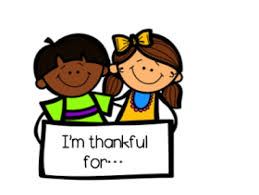 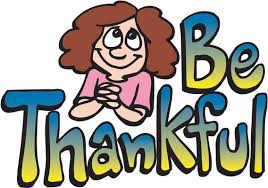 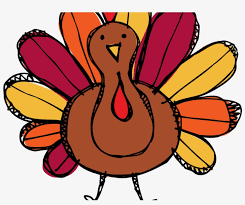 grateful
Talk with your partner about what you might
say to let someone know that you feel
grateful to them.
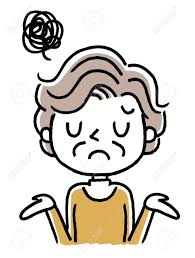 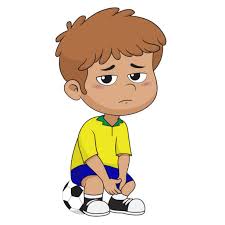 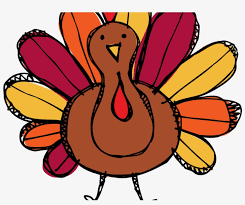 disappointed or grateful?
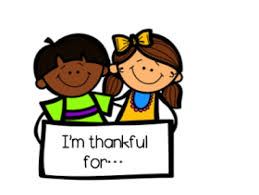 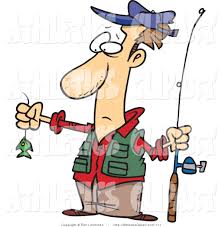 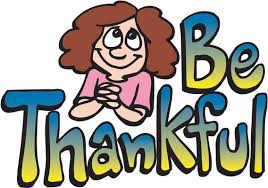 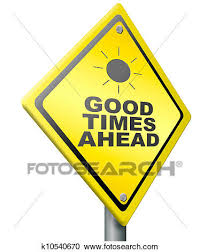 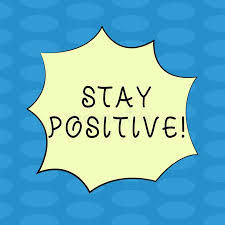 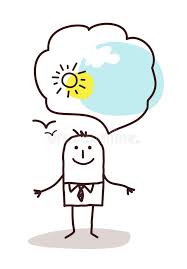 optimistic
Talk with your partner about whether
you feel optimistic today.
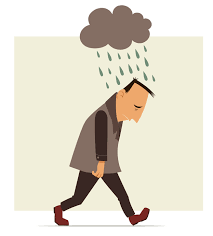 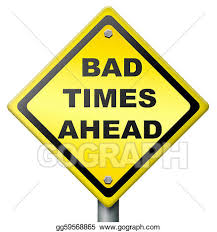 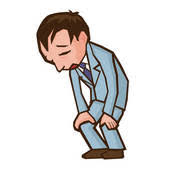 pessimistic
Talk with your partner about whether you
feel optimistic or pessimistic today.
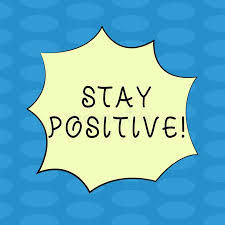 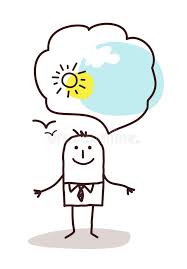 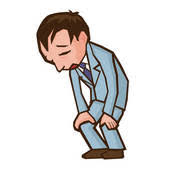 optimistic or pessimistic?
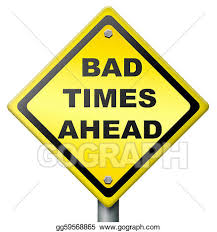 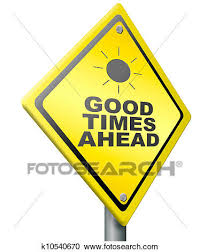 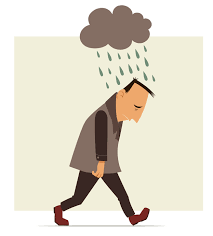 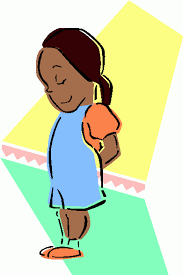 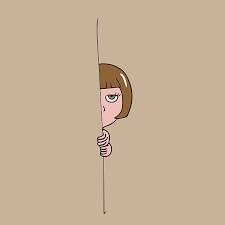 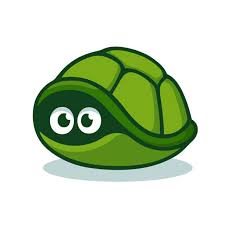 introverted
Talk with your partner about a time when
you felt introverted.
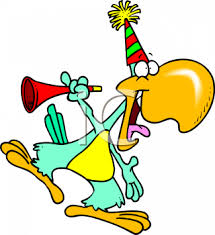 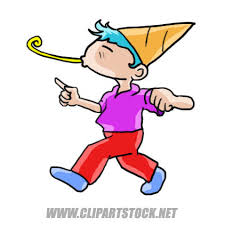 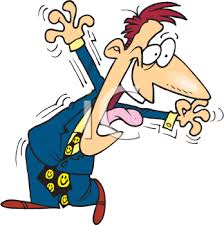 extroverted
Talk with your partner about a time when
you felt extroverted.
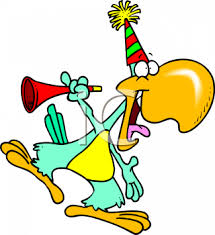 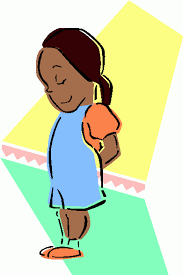 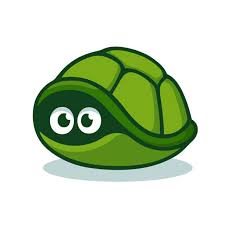 introverted or extraverted?
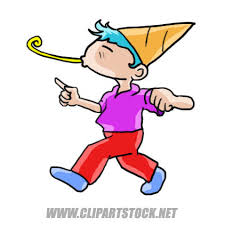 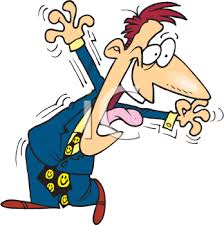 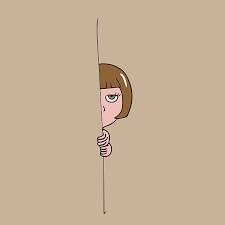 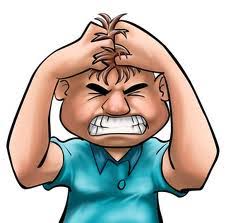 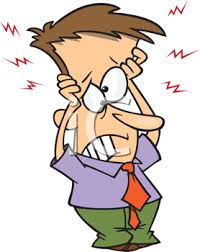 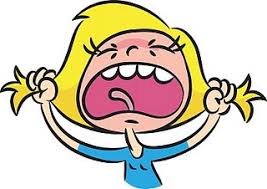 agitated
Talk with your partner about a time when
you felt agitated.
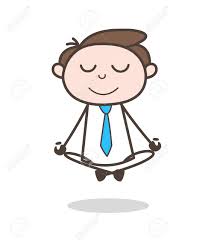 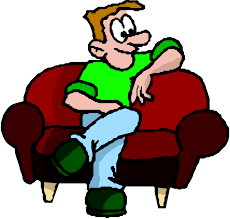 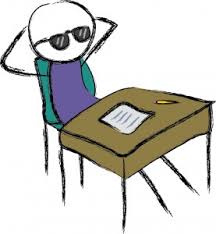 composed
Talk with your partner about what you can
do to feel composed when you are agitated.
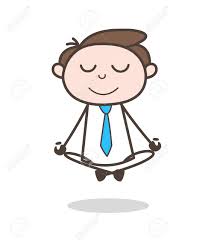 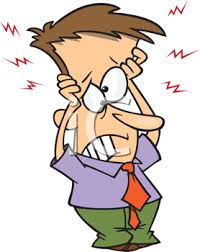 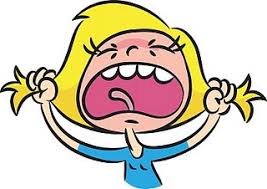 agitated or composed?
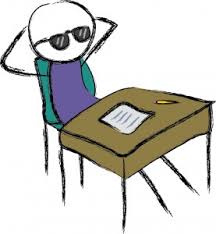 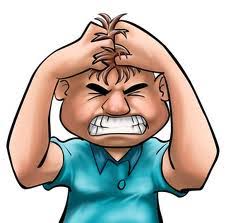 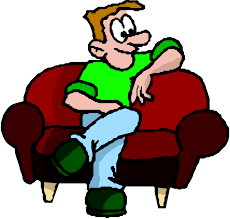 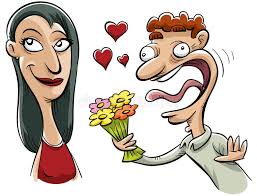 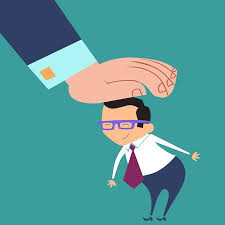 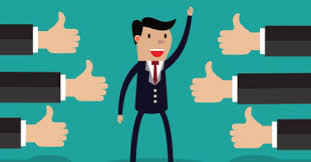 flattered
Talk with your partner about what you can
say to your teacher to flatter her (or him).
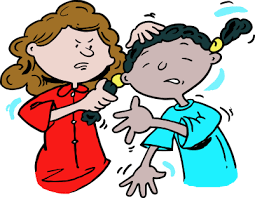 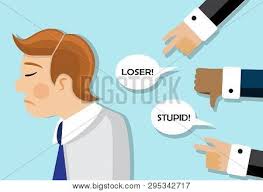 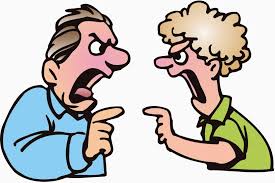 insulted
Talk with your partner about what you should
not say to your teacher because he or she might
feel insulted.
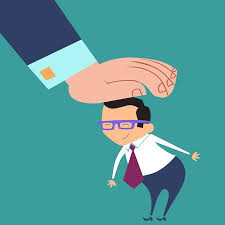 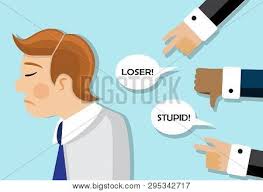 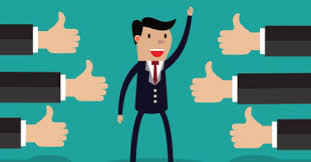 flattered or insulted?
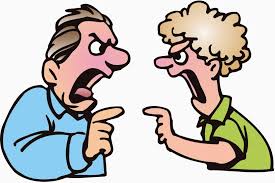 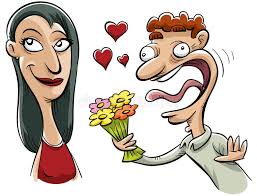 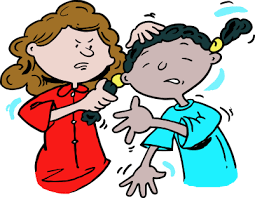 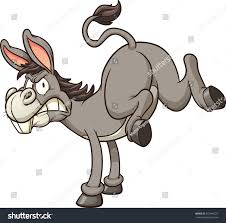 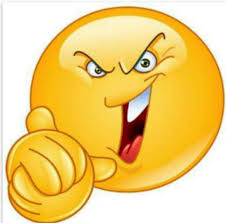 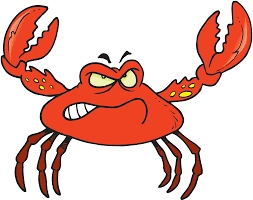 ornery
Talk with your partner about how your
friend might feel if you were being ornery.
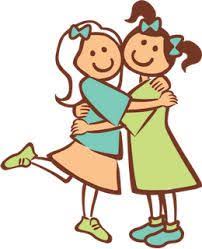 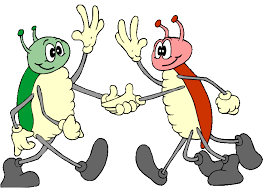 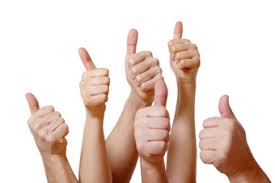 agreeable
Talk with your partner about how your friend
might feel if you were being agreeable.
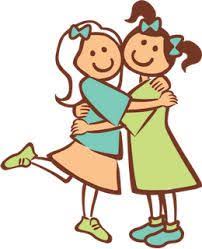 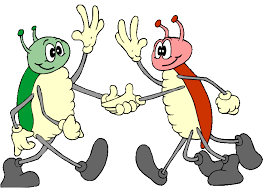 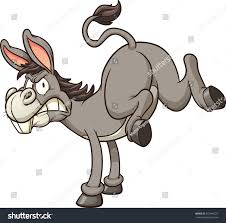 ornery or agreeable?
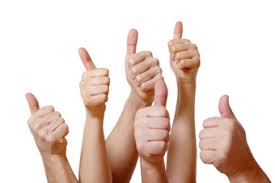 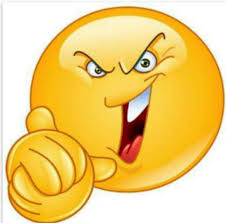 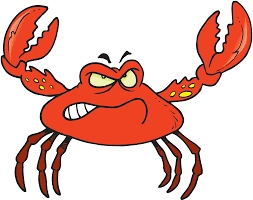 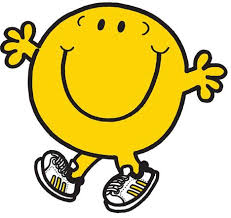 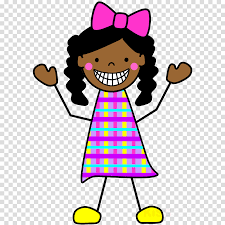 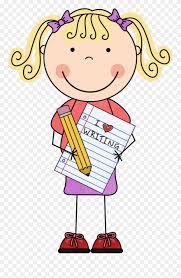 pleased
Talk with your partner about what you
can do to make your teacher feel pleased.
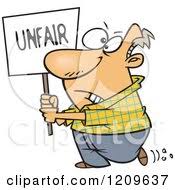 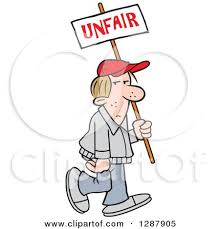 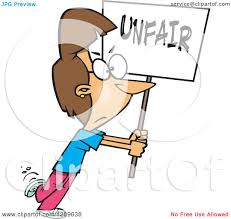 resentful
Talk with your partner about why someone
might feel resentful.
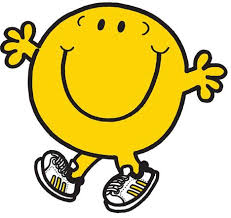 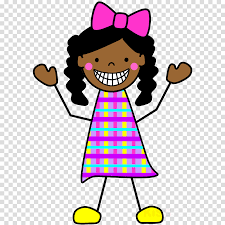 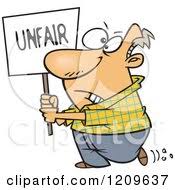 pleased or resentful?
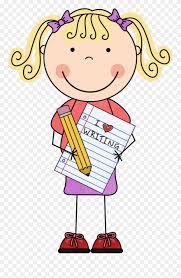 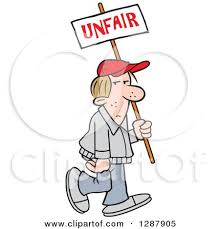 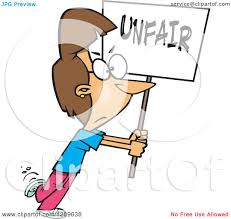 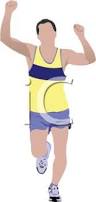 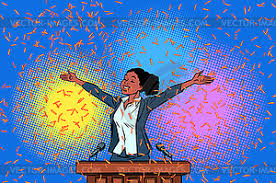 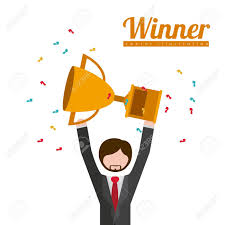 triumphant
Talk with your partner about a time when
you or your favorite team felt triumphant.
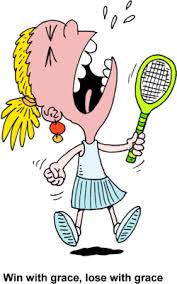 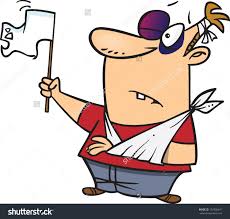 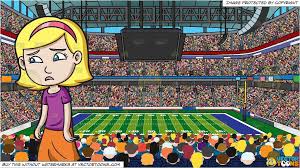 defeated
Talk with your partner about a time when 
you or your favorite team felt defeated.
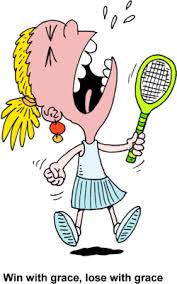 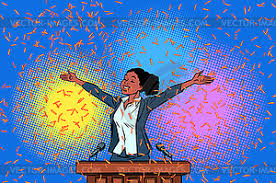 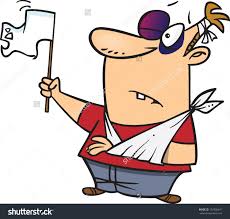 triumphant or defeated?
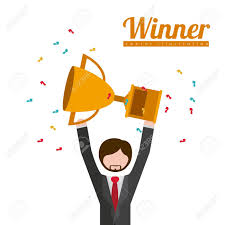 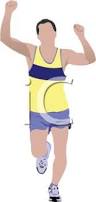 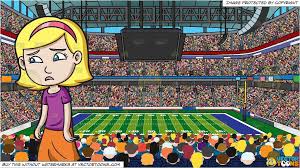 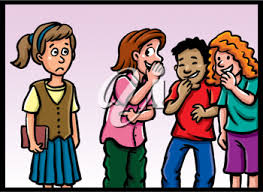 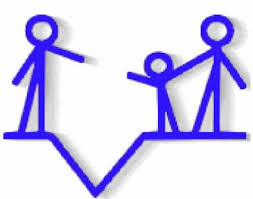 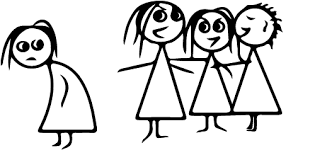 alienated
Talk with your partner about what you 
might do to help someone who feels
alienated.
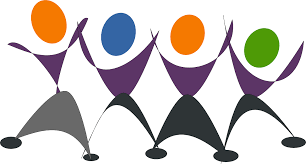 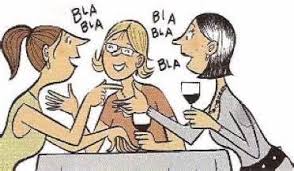 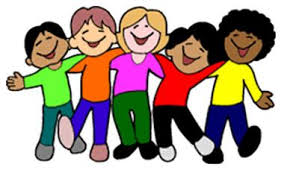 gregarious
Talk with your partner about why gregarious
people are happier than alienated people.
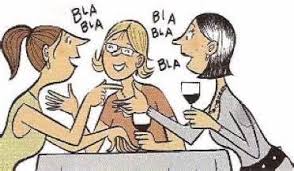 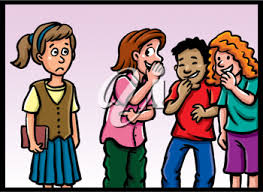 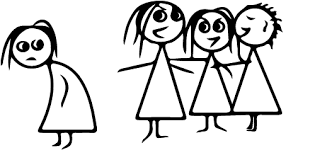 alienated or gregarious?
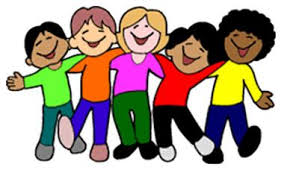 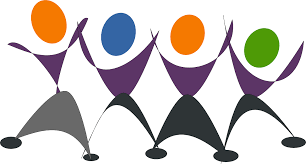 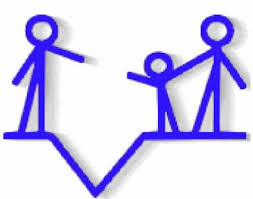